Learning Objectives
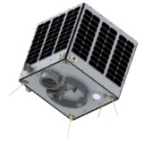 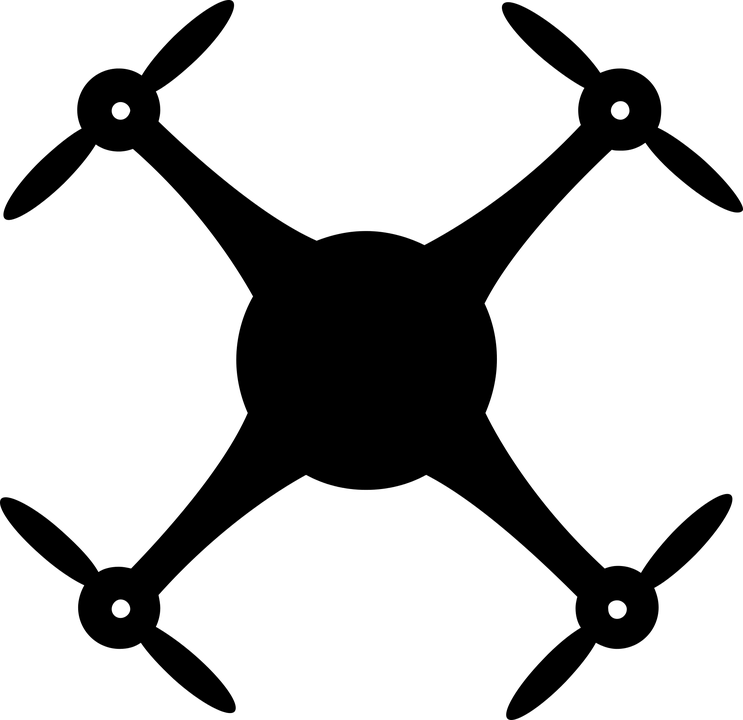 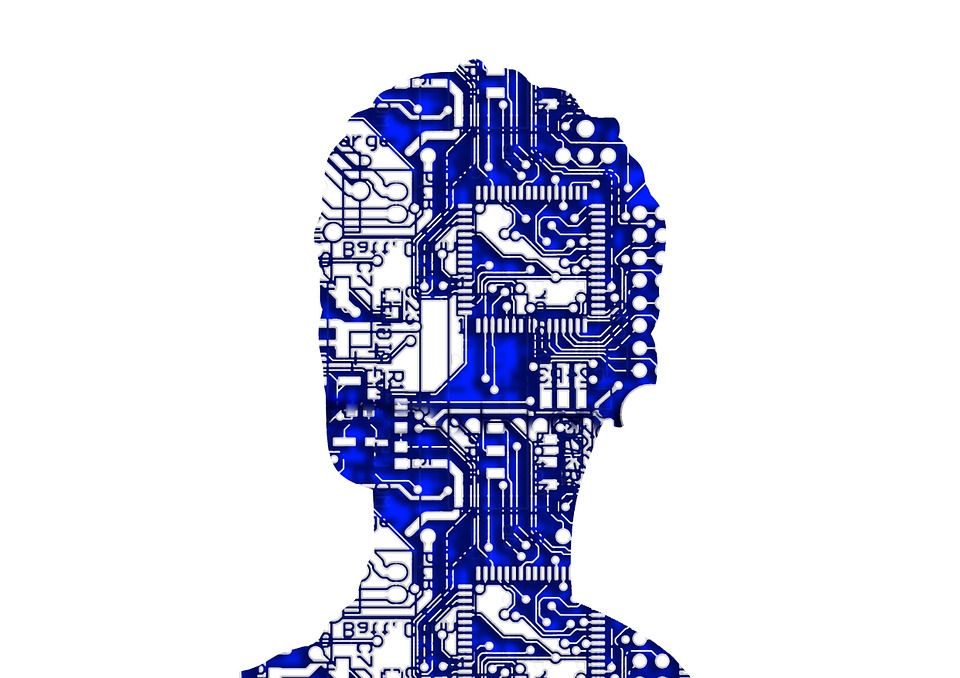 To identify the force used 
To describe how the force can be adjusted 
To create a rocket and launch mouse
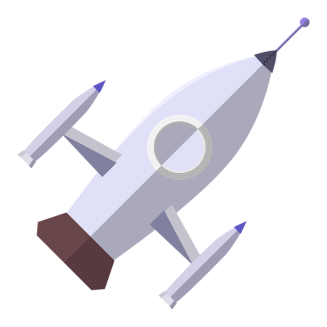 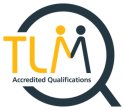 Open Systems and Advanced Manufacturing Technologies
Starter
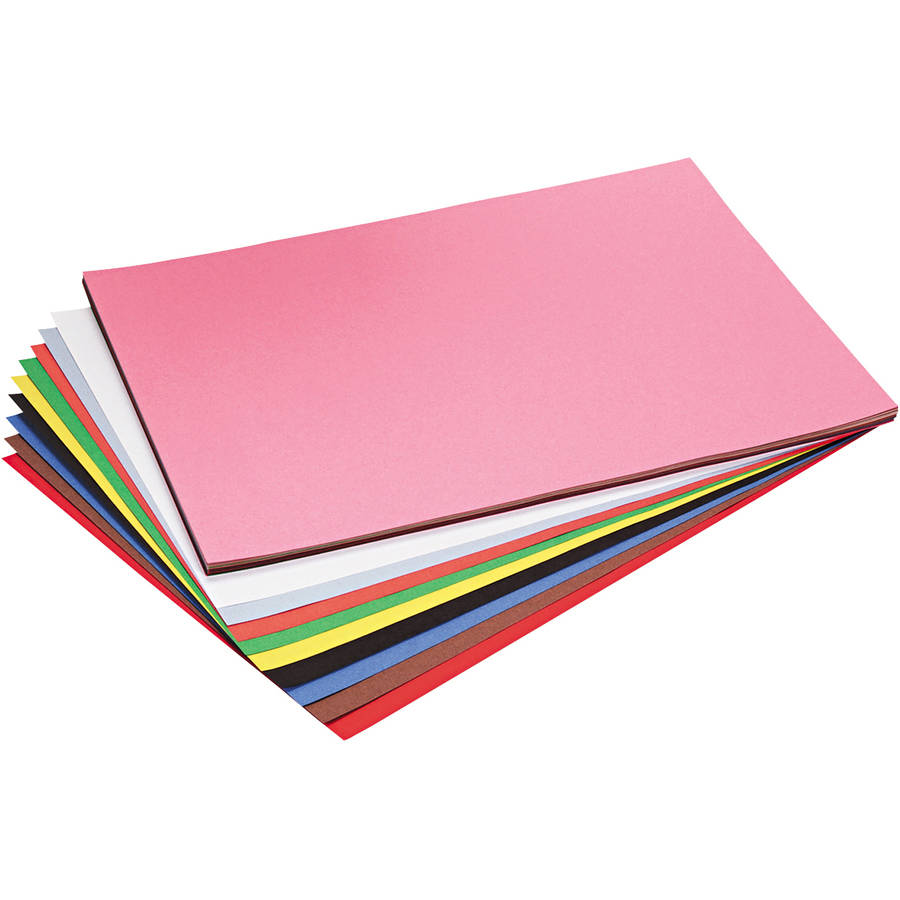 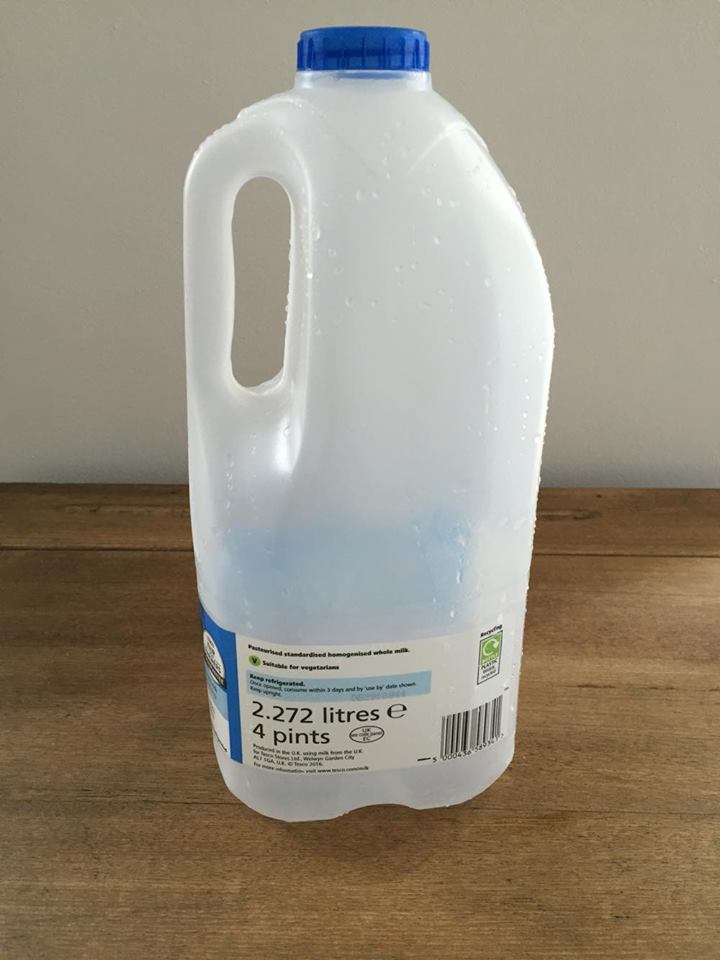 What do you think we can do with this?
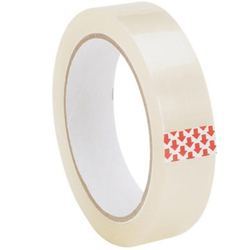 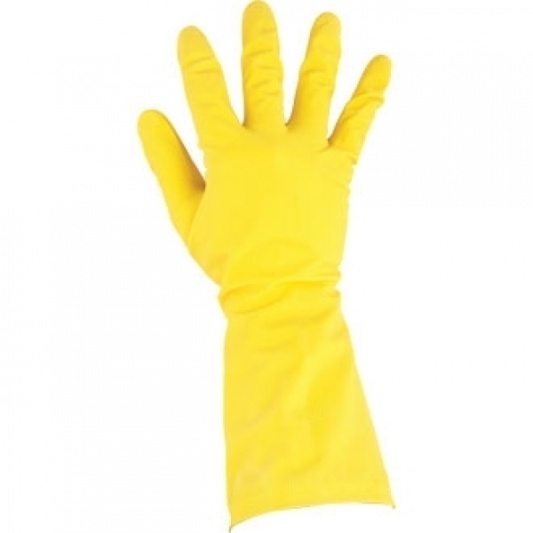 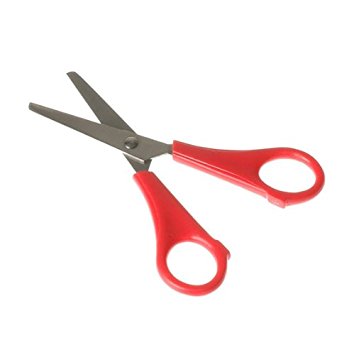 Rocket Mice
We are going to create rocket mice
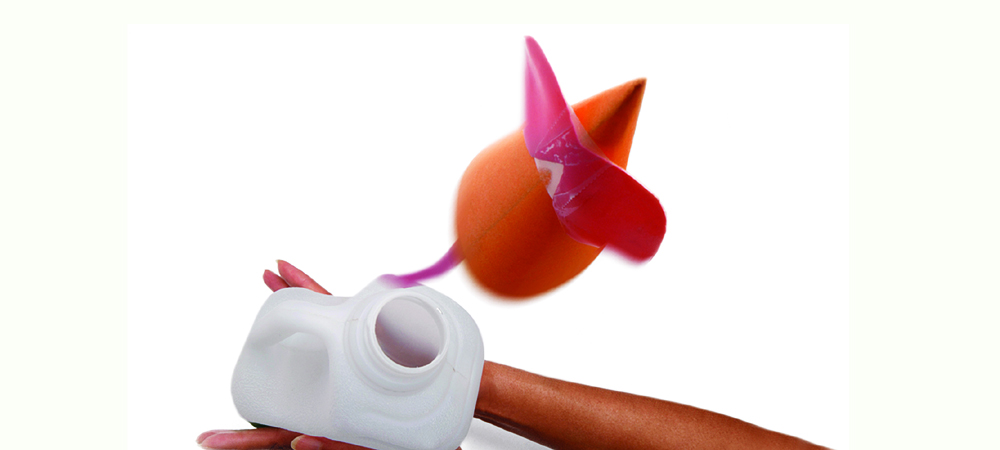 What forces are used?
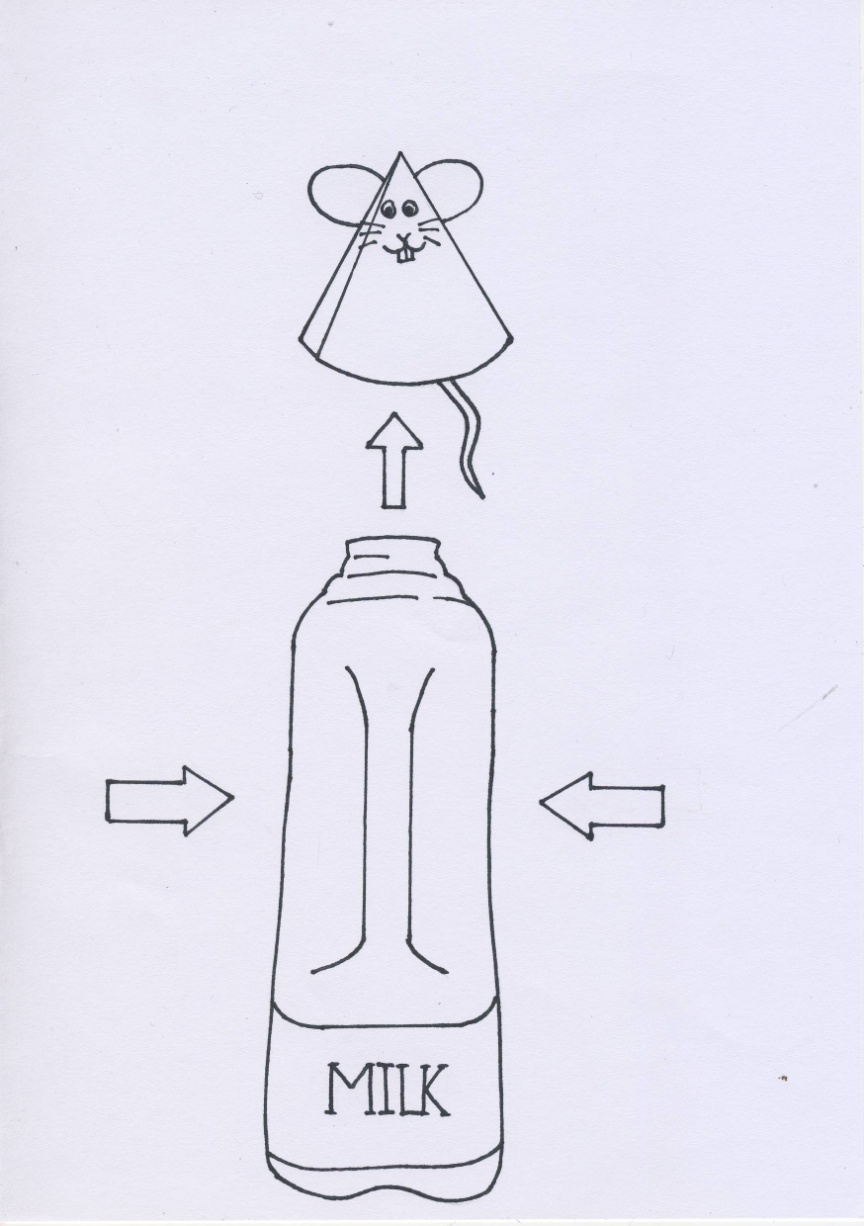 THRUST?
WEIGHT?
LIFT?
DRAG?
What forces are used?
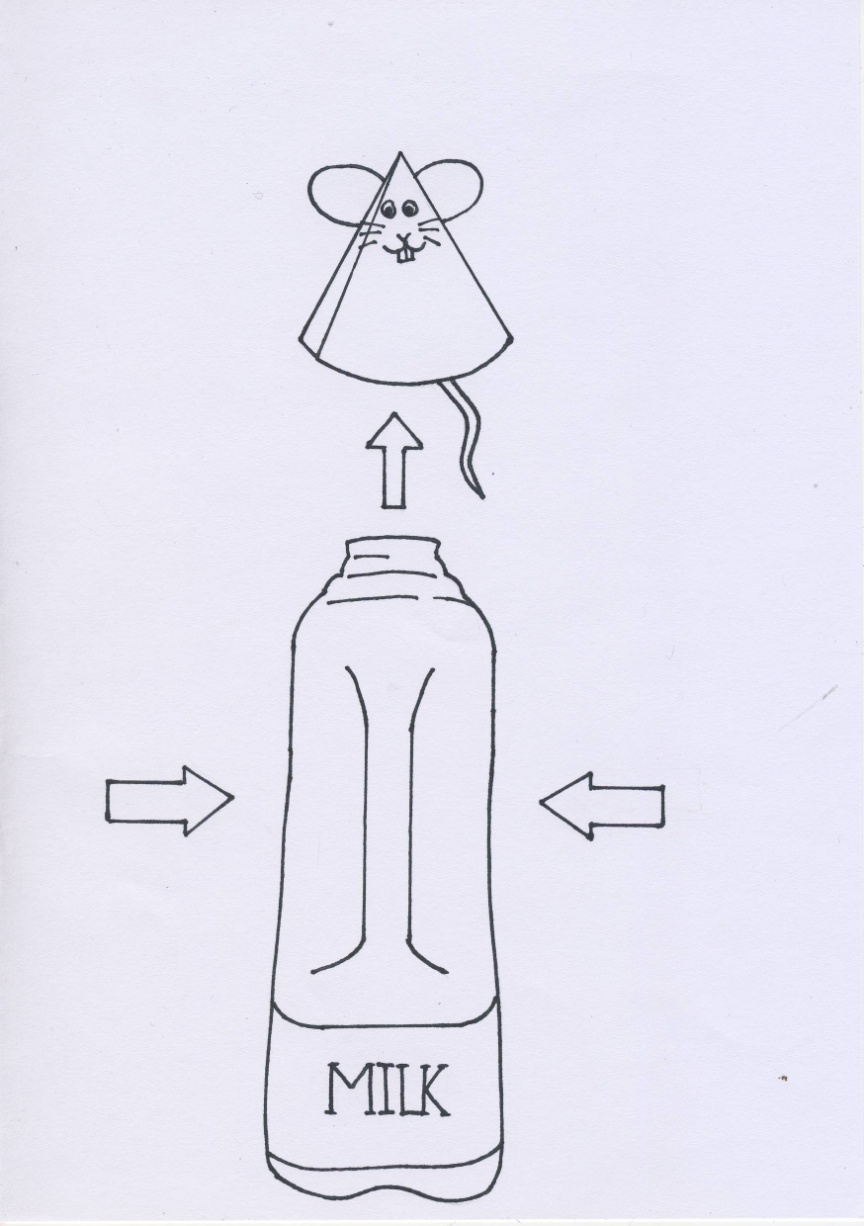 THRUST
You will create the thrust by squashing the milk carton to release the air up through the top and launch the mouse
What forces are used?
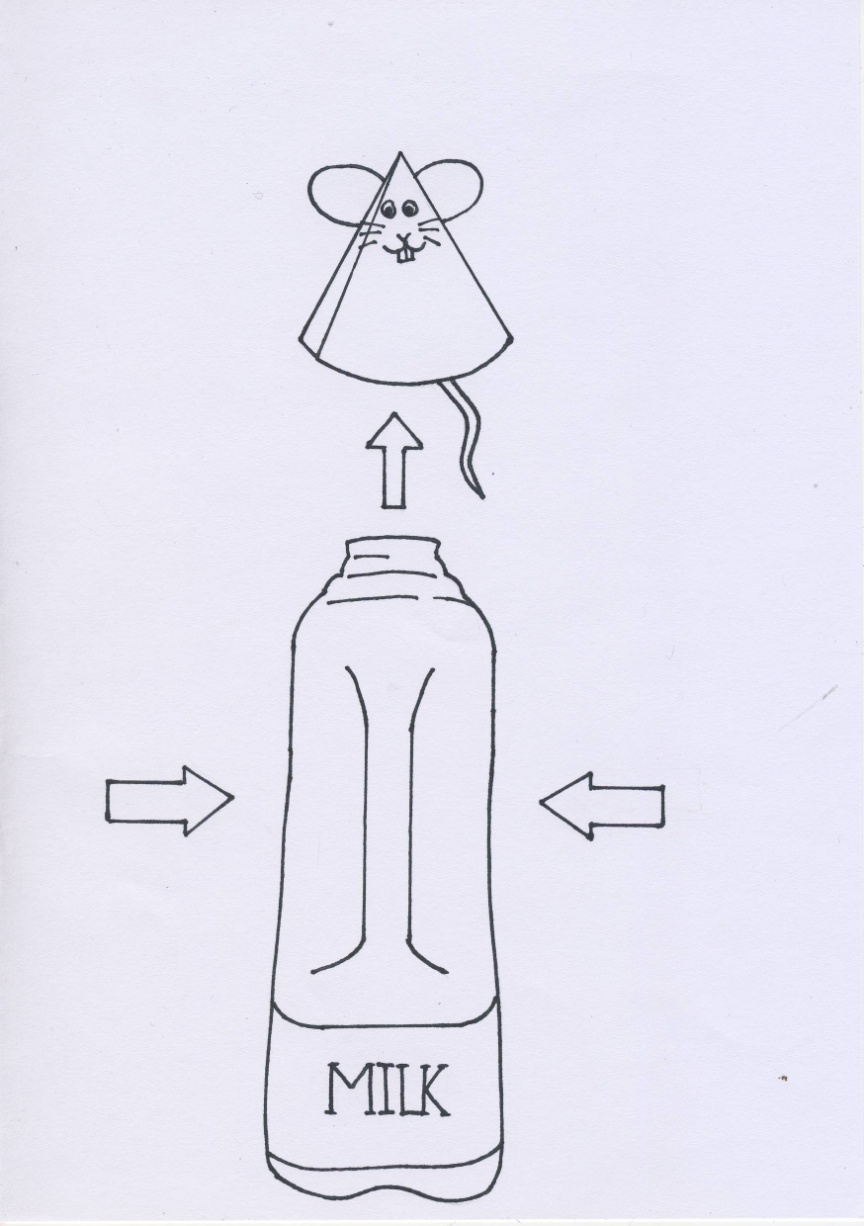 WEIGHT
The weight of the paper used will affect the height as well as any decorations

Can you test this?
What forces are used?
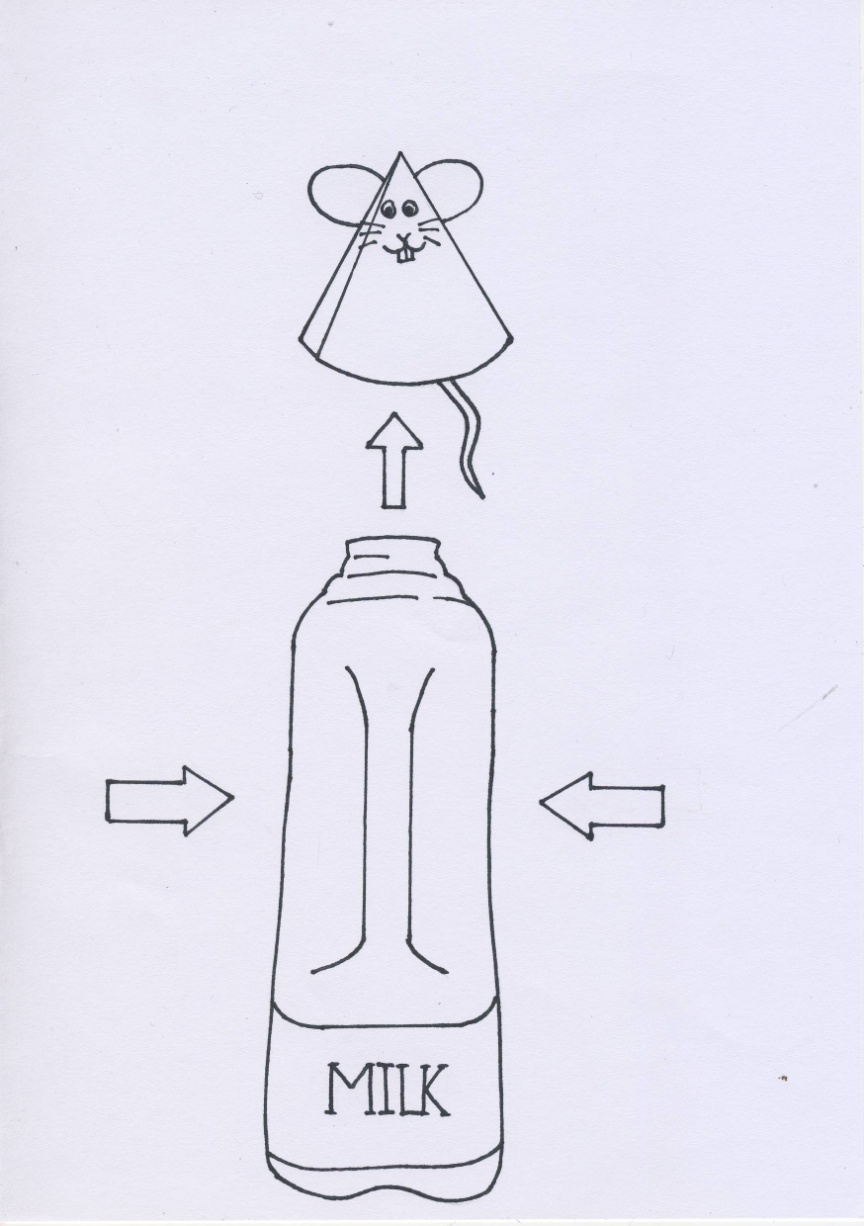 LIFT
The mouse is launched up into the air 

How will you measure the height?
What forces are used?
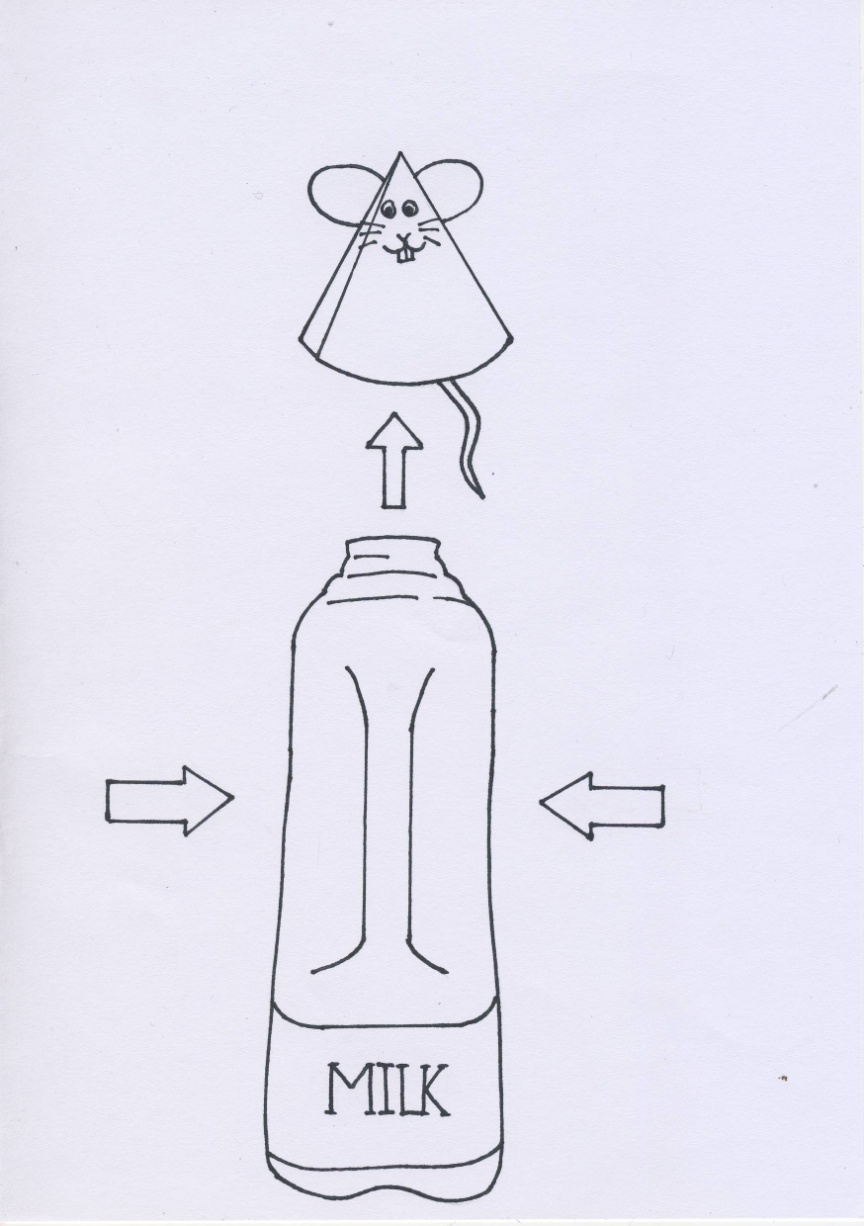 DRAG
As the rocket is launched the air resistance will drag the rocket back down so the thrust has to be powerful enough to launch through this
Your Turn
Look at the handout and create your own mouse – remember to make it clear it is yours
Test your mouse a few times to see what works
Predict how high you think it will go?
Launch your mouse into (not quite space) but the space above the milk carton !!
Plenary - What heights did you achieve?
Right click on chart and select ‘edit data’ add in each groups top height in cm